ITI 091MS Excel Level III
http://www.profburnett.com
6/21/2016
Copyright © Carl M. Burnett
1
Outline
Introductions
Class Outline
Review Class Website
6/21/2016
Copyright © Carl M. Burnett
2
Instructor Info
Carl Burnett
Instructor with MCC since 2007
Also teaches at JHU & CTC
Military 22 Years – Corps of Engineers
IT Contractor 20 Years (BAH, GD, Independent)
profburnett@live.com
carl.burnett@montgomerycollege.edu
240.696.1906
6/21/2016
Copyright © Carl M. Burnett
3
Introductions
Name
Job
What do you to expect from the course?
6/21/2016
Copyright © Carl M. Burnett
4
Class Website
Class Website
Download  Student Class Files
Create a Microsoft online Live Account. (https://signup.live.com/signup.aspx?lic=1)
6/21/2016
Copyright © Carl M. Burnett
5
Excel Level III - Course Outline
Session 1
Lesson 12 - Using Lookup Functions, PivotTables, and Macros
Lesson 13 - Using Advanced Formatting and Analysis Tools
Lesson 14 - Collaboration in Excel
Session 2
Lesson 15 - Sharing Workbooks
Lesson 16 - Integrating Excel with Other Programs
6/21/2016
Copyright © Carl M. Burnett
6
The HLOOKUP function
HLOOKUP(lookup_value, table_array,row_index_num,range_lookup) 
Syntax 
lookup_value = First row of table
table_array = Table Range
row_index_num = number of row value returned
range_lookup = Optional (True or False) true = exact match
If the lookup value is less than the smallest value in the table, an error (#N/A) is returned
6/21/2016
Copyright © Carl M. Burnett
7
The VLOOKUP function
VLOOKUP(lookup_value, table_array,col_index_num,range_lookup)
Syntax 
lookup_value = First column of table
table_array = Table Range
row_index_num = number of column value returned
range_lookup = Optional (True or False) true = exact match
If the lookup value is less than the smallest value in the table, an error (#N/A) is returned
6/21/2016
Copyright © Carl M. Burnett
8
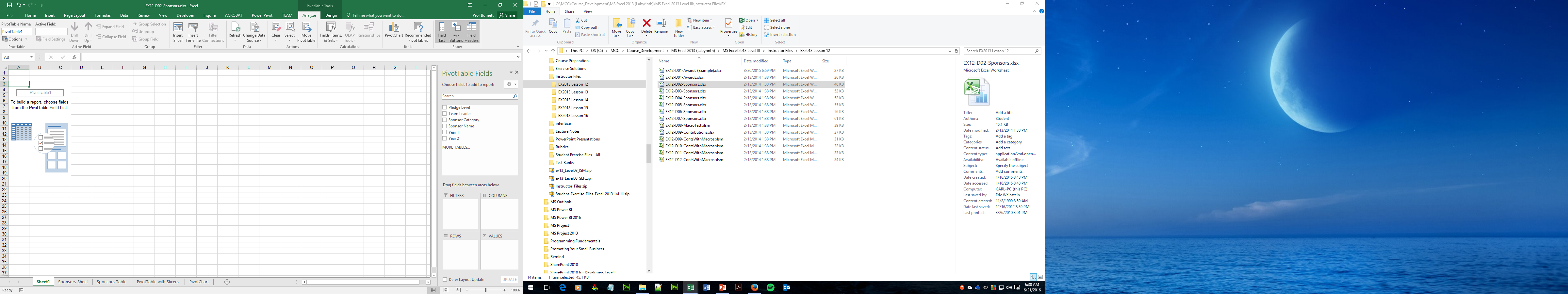 PivotTable
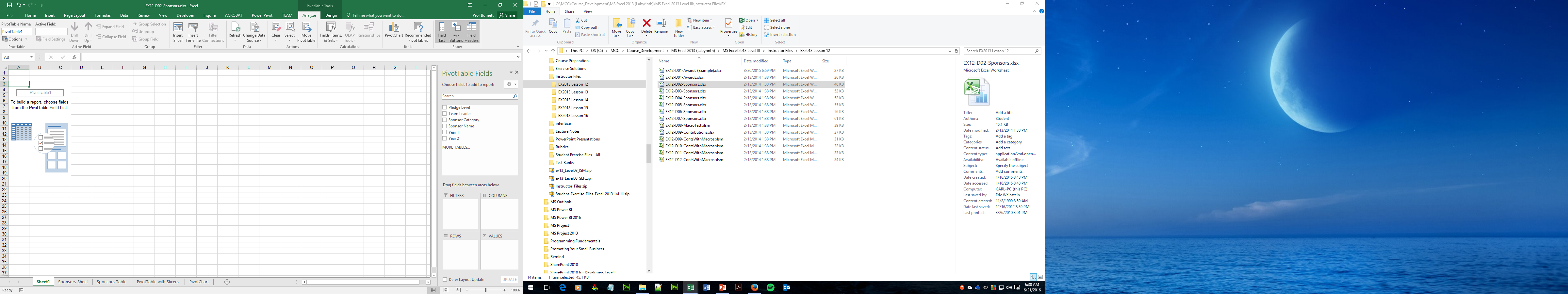 6/21/2016
Copyright © Carl M. Burnett
9
Exercise 15-D06
http://labyrinthelab.com/ex13_4th_Q_Grant_Budget15.php
6/21/2016
Copyright © Carl M. Burnett
10
Class Evaluation
WD&CE Course Evaluation Form
http://webdb.montgomerycollege.edu/internet/wdceevals/wdceevals.cfm  
Course Name: MS Excel 2013 Level III 
Course CRN: 42205
Course Start Date:  6/21/2016
Course Instructor: Carl Burnett
6/21/2016
Copyright © Carl M. Burnett
11